معامل السهولة
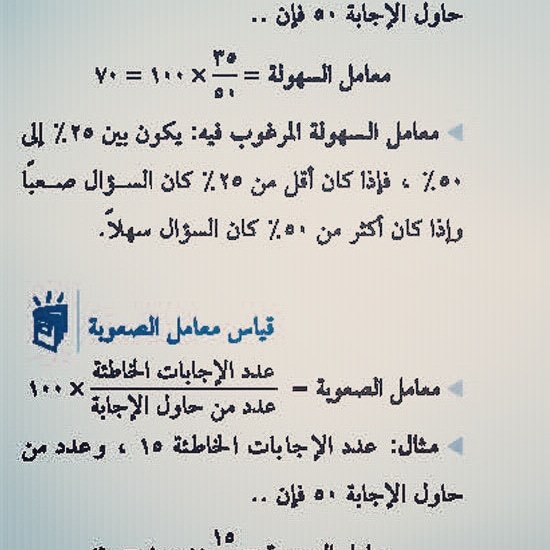 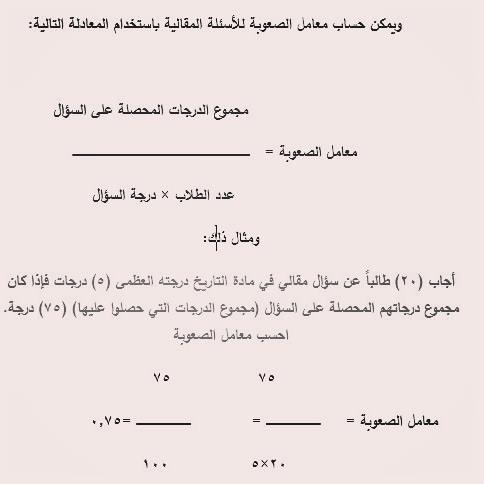 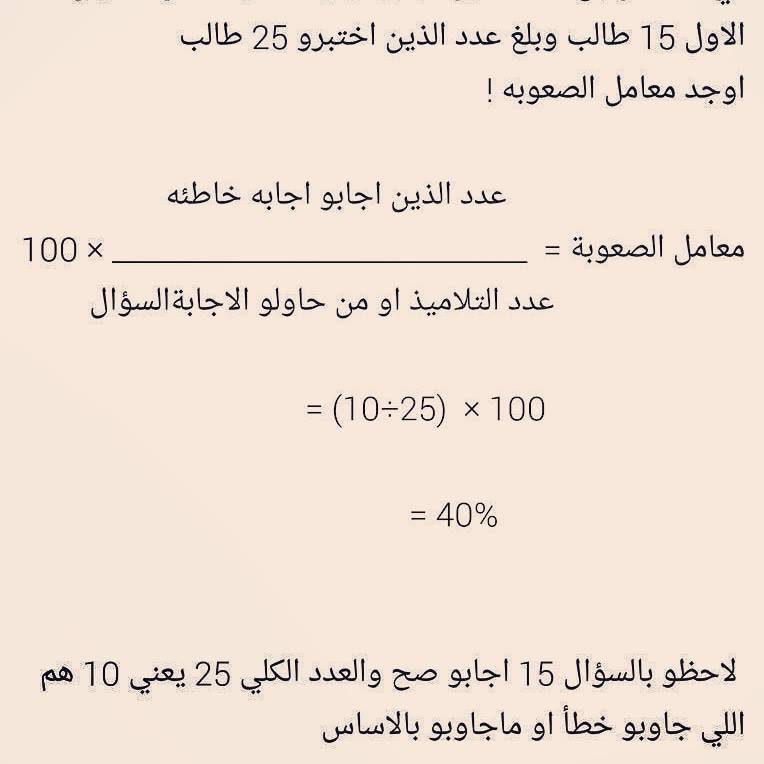